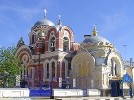 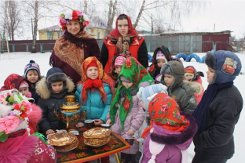 65 лет липецкой области
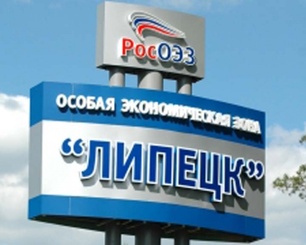 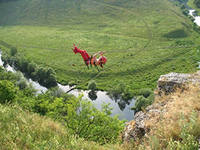 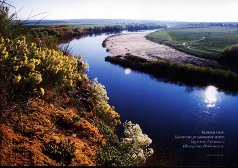 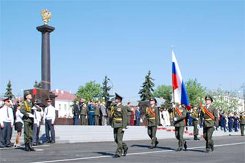 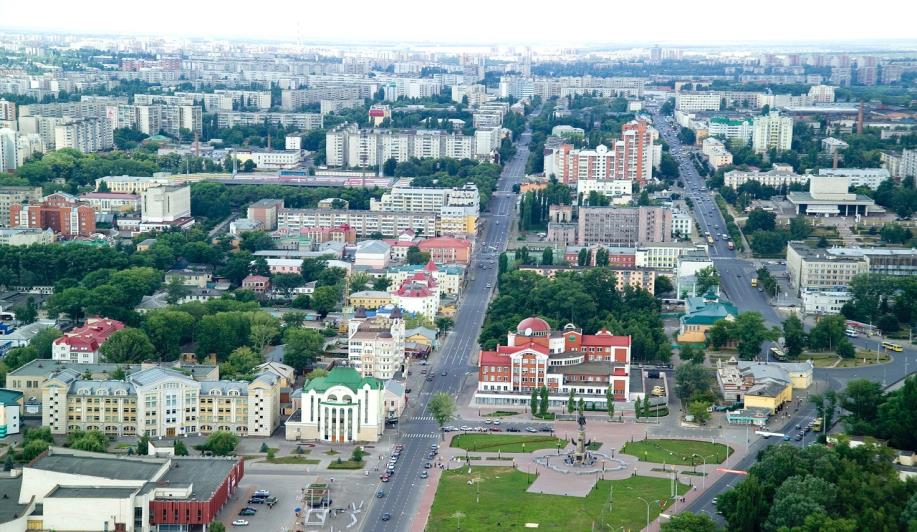 6 января 2019 года Липецкая область отметила свое 65-летие
Страницы истории
Липецкая область была образована 
6 января 1954 года
 из окраинных районов Рязанской, Воронежской, Курской, Орловской, Тамбовской и
 Тульской областей.
Липецкая область
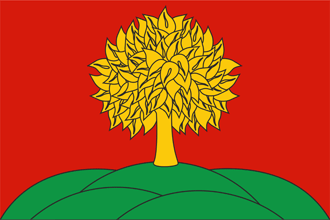 Флаг Липецкой области
ГЕРБ ЛИПЕЦКОЙ ОБЛАСТИ
20
Достопримечательности Липецкой области
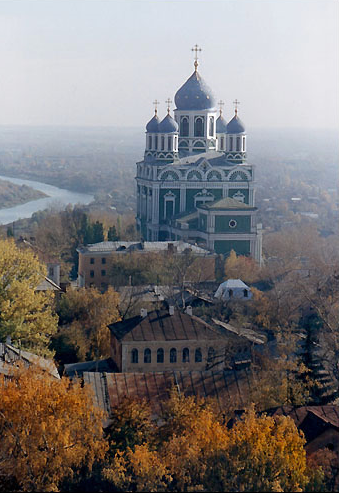 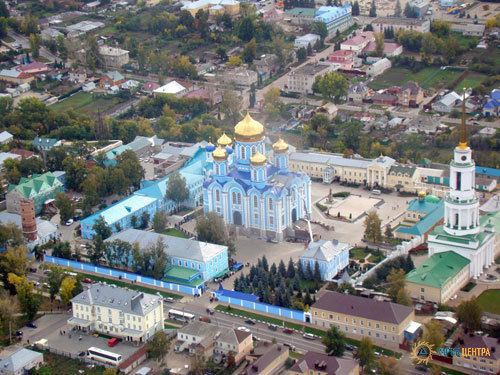 Среди достопримечательностей Липецкой области — историко-архитектурные памятники 
Ельца, Задонска, Лебедяни, Чаплыгина: 
храмы, картинные галереи,
 музеи, усадебно-парковые ансамбли.
Чего нельзя увидеть в других местах
«Русский Иерусалим» - г.Задонск
Город при монастыре, место чудное в верховьях Дона.
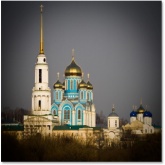 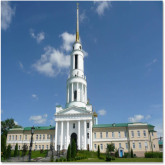 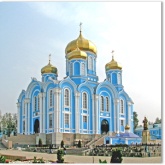 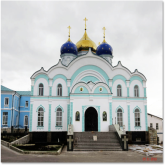 Рождество-Богородицкий 
мужской монастырь
Колокольня с церковью
Николая Чудотворца
Собор Владимирской
иконы Божьей матери
Церковь 
Рождества Богородицы
Чего нельзя увидеть в других местах
Елецкие кружева
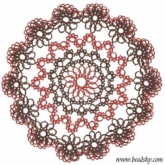 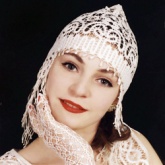 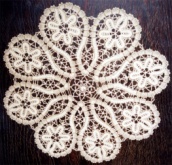 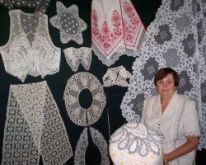 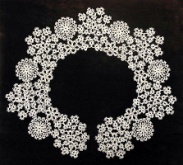 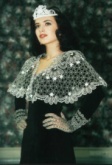 Один из первых 
заповедников России.Первый заповедник Центрального Черноземья
Основан 
25 апреля 1925 года. 

Общая площадь – 231 гектар
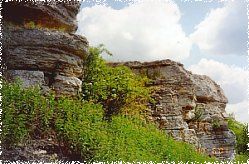 Чего нельзя увидеть в других местах
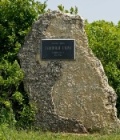 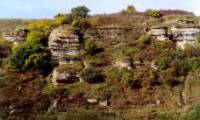 Галичья гора
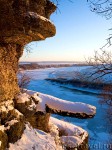 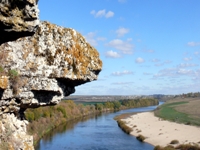 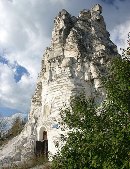 Наши земляки
Мы гордимся нашими земляками, чьи имена вписаны в историю России. 
Среди них: нобелевские лауреаты — писатель И. А. Бунин, 
академик Н.Г. Басов, 
писатели — Е. И. Замятин, М.М. Пришвин, пианист — К.Н. Игумнов, философ В.В. Розанов; художники — Б. М. Кустодиев, К.В. Лебедев, Н.Н. Жуков, В.Н. Мешков, Н.П. Ульянов, Н.В. Орлов; композитор — Т.Н. Хренников; социал-демократ Г.В. Плеханов и первый нарком здравоохранения СССР Н.А. Семашко, археограф Н.П. Барсуков, 
и другие учёные, деятели искусства, культуры.
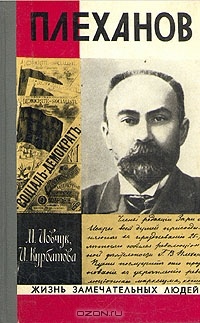 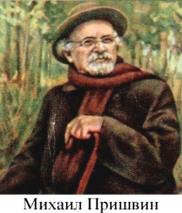 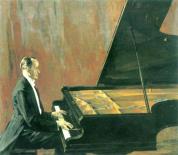 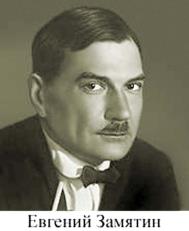 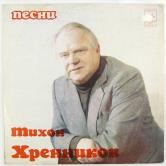 Мы гордимся нашим краем!
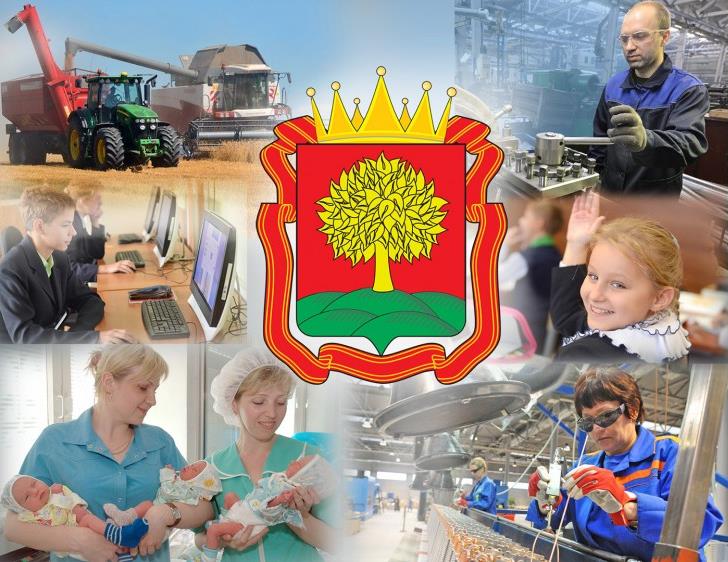